Microbiology
Chapter 22


Diseases of the Respiratory System
Structures of the Respiratory System
Respiratory system exchanges gases between the atmosphere and the blood
Divided into two main parts
Upper respiratory system
Lower respiratory system
Structures of the Respiratory System
Structures of the Upper Respiratory System, Sinuses, and Ears
Components of the upper respiratory system
Nose
Nasal cavity
Pharynx
Uvula
Various antimicrobial chemicals
Structures of the Respiratory System
Structures of the Lower Respiratory System
Components of the lower respiratory system
Larynx
Trachea
Bronchi 
Alveoli
Diaphragm
Various protective components
Ciliated mucous membrane, alveolar macrophages, and secretory antibodies
Figure 22.1  Structures of the respiratory system.
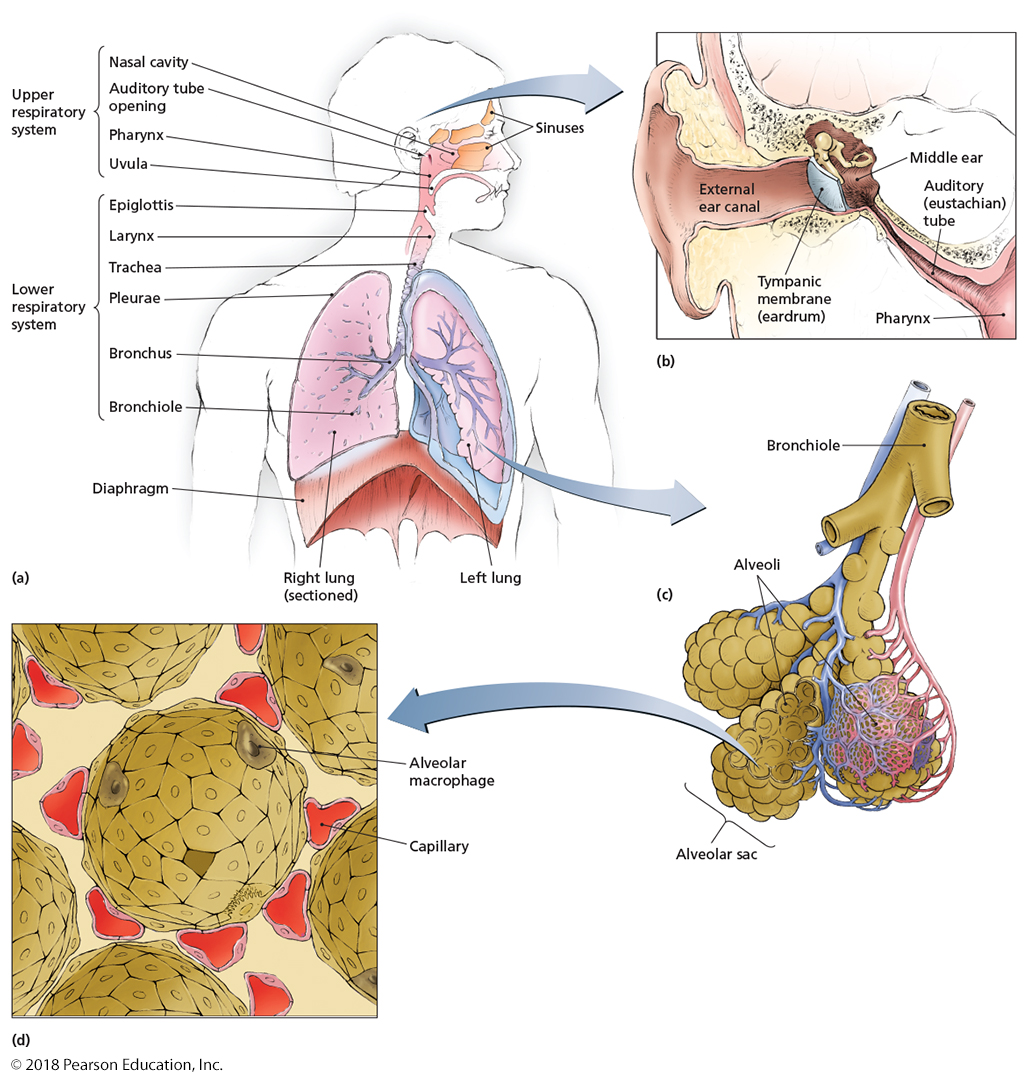 Structure of the Respiratory System
Microbiome of the Respiratory System
Lower respiratory system
Typically microorganisms are not present
Upper respiratory system
Colonized by many microorganisms
Normal microbiome limits growth of pathogens
Normal microbiome may be opportunistic pathogens
Bacterial Diseases of the Upper Respiratory System, Sinuses, and Ears
Streptococcal Respiratory Diseases
Signs and symptoms
Pharyngitis 
Sore throat and difficulty swallowing
Often accompanied by fever, malaise, and headache
Laryngitis and bronchitis can occur if infection spreads to lower respiratory tract
Complications including scarlet fever, rheumatic fever, and acute glomerulonephritis occur in some cases
Bacterial Diseases of the Upper Respiratory System, Sinuses, and Ears
Streptococcal Respiratory Diseases
Pathogen and virulence factors
Caused by group A streptococci (S. pyogenes)
Variety of virulence factors
M proteins 
Hyaluronic acid capsule 
Streptokinases
C5a peptidase 
Pyrogenic toxins 
Streptolysins
Bacterial Diseases of the Upper Respiratory System, Sinuses, and Ears
Streptococcal Respiratory Diseases
Pathogenesis
Occurs when normal microbiota are depleted, large inoculum is introduced, or adaptive immunity is impaired
Epidemiology
Spread via respiratory droplets
Occurs most often in winter and spring
Diagnosis, treatment, and prevention
Often confused with viral pharyngitis
Oral penicillin is an effective treatment
Table 22.1  Manifestations of Some Respiratory Diseases
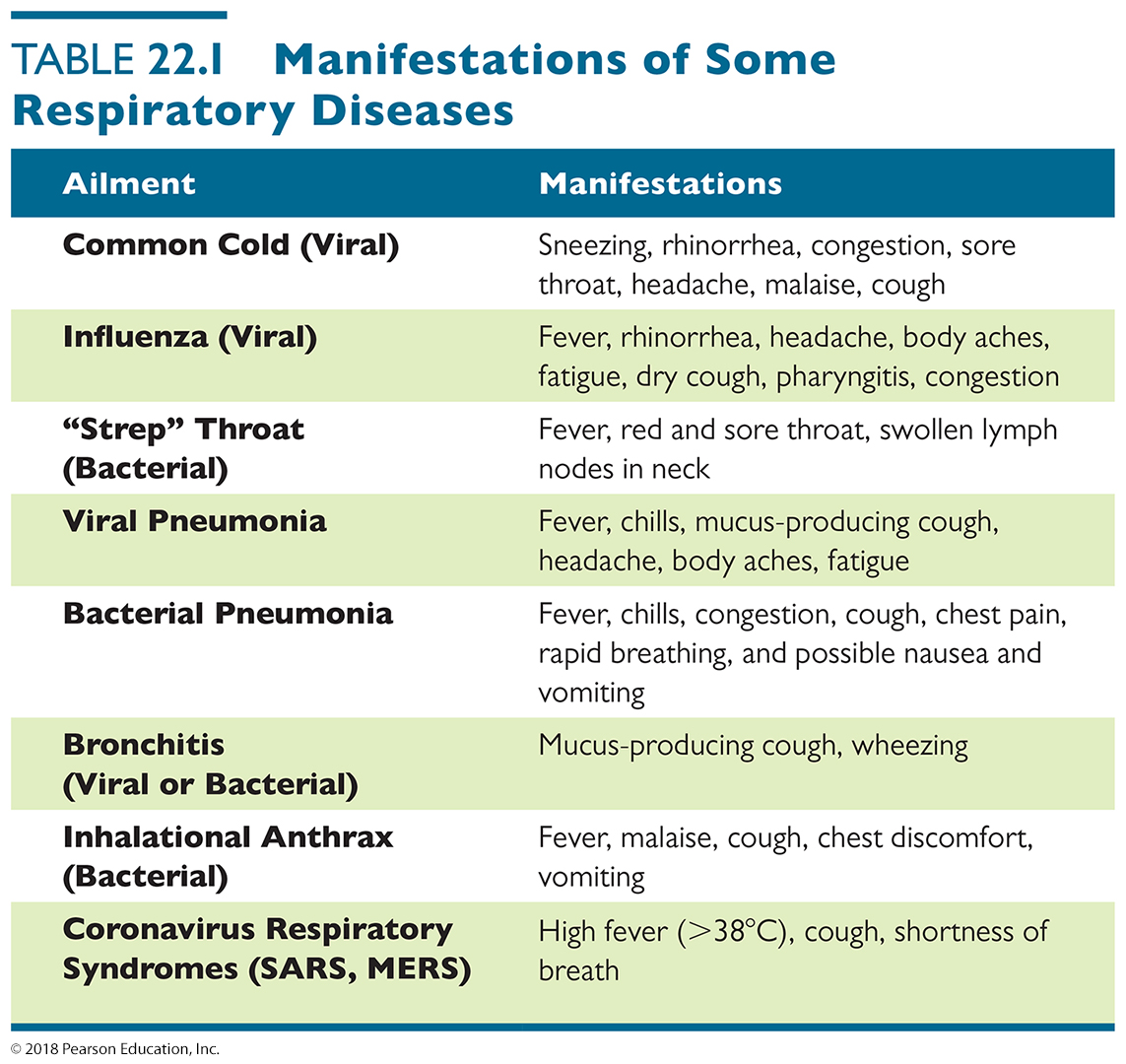 Bacterial Diseases of the Upper Respiratory System, Sinuses, and Ears
Diphtheria
Signs and symptoms
Sore throat, localized pain, and fever
Presence of a pseudomembrane that can obstruct airways
Pathogen and virulence factors
Caused by Corynebacterium diphtheriae
Ubiquitous in animals and humans
Virulence factors
C. diptheriae produces diphtheria toxin
Prevents polypeptide synthesis and causes 
cell death
Figure 22.2  A pseudomembrane, characteristic of diphtheria.
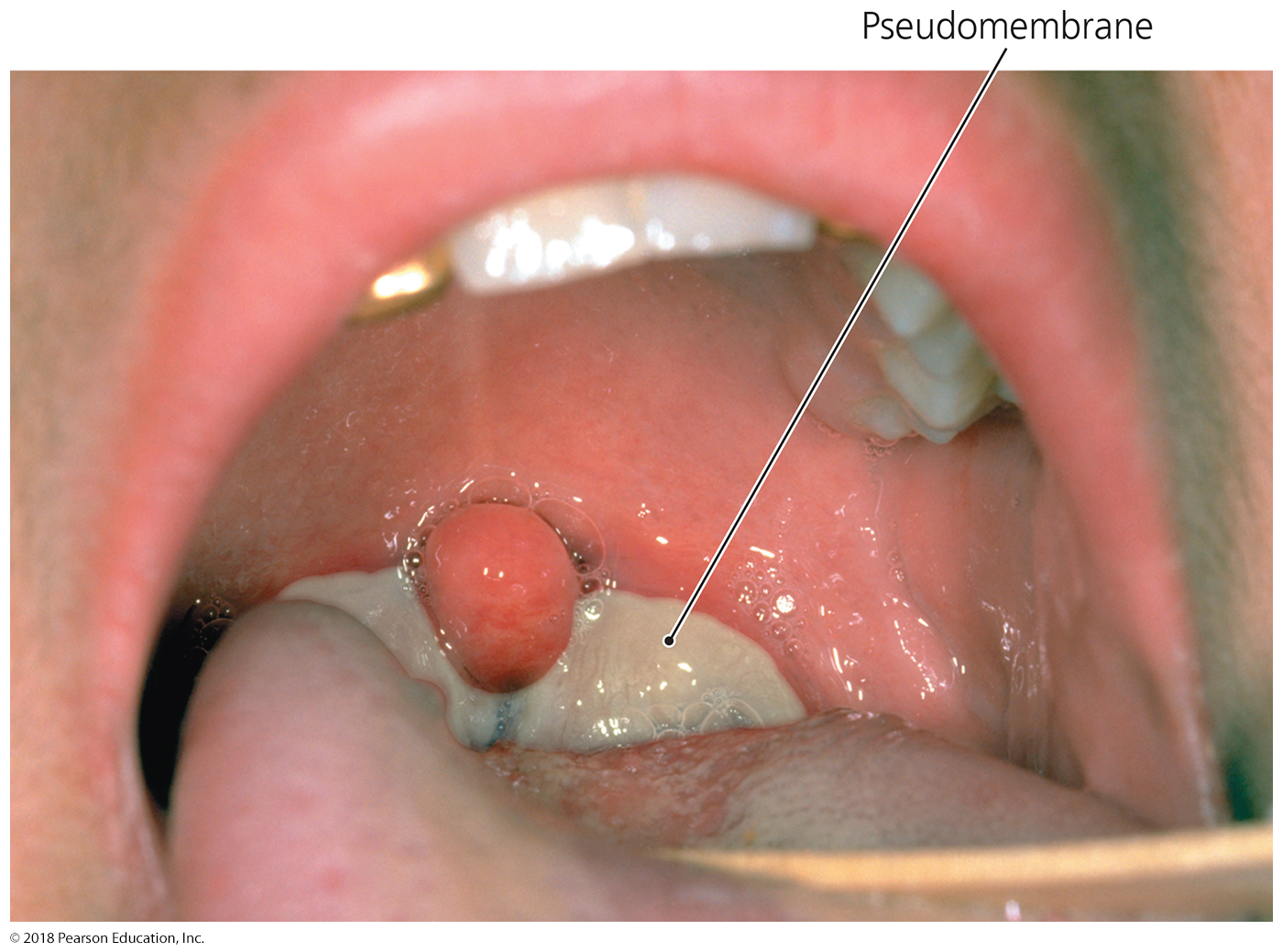 Figure 22.3  Characteristic arrangements of Gram-stained cells of Corynebacterium diphtheriae.
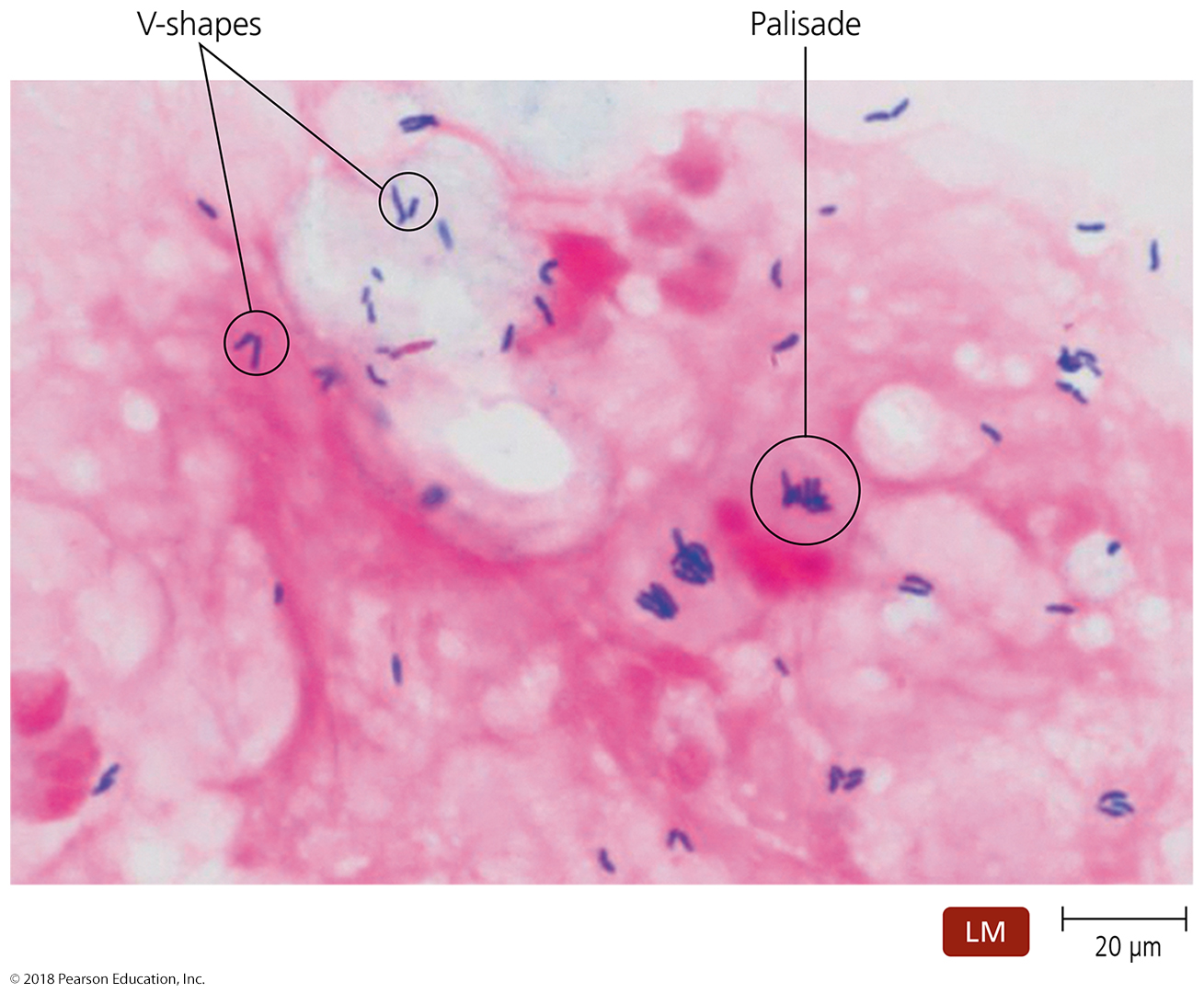 Bacterial Diseases of the Upper Respiratory System, Sinuses, and Ears
Diphtheria
Pathogenesis and epidemiology
Spread via respiratory droplets or skin contact
Symptomatic in immunocompromised or nonimmune individuals
Leading cause of death among unimmunized children
Diagnosis, treatment, and prevention
Diagnosis is based on presence of a pseudomembrane
Treated with antitoxin and antibiotics
Immunization is an effective prevention
Bacterial Diseases of the Upper Respiratory System, Sinuses, and Ears
Sinusitis and Otitis Media
Signs and symptoms
Malaise accompanied by headache and inflamed nasal passages
Otitis media results in severe pain in the ears
Pathogen and virulence factors
Caused by various respiratory microbiota
May be due to damage to upper respiratory system and auditory tube
Bacterial Diseases of the Upper Respiratory System, Sinuses, and Ears
Sinusitis and Otitis Media
Pathogenesis and epidemiology
Bacteria in the pharynx spread to the sinuses via the throat
Rhinosinusitis is more common in adults
Otitis media is more common in children
Diagnosis, treatment, and prevention
Symptoms are often diagnostic
No known way to prevent rhinosinusitis
Flushing nasal and sinus cavities with saline solution can reduce duration of symptoms
Viral Diseases of the Upper Respiratory System
Common Cold
Signs and symptoms
Sneezing, runny nose, congestion, sore throat, malaise, and cough
Pathogens and virulence factors
Enteroviruses (rhinoviruses) are the most common cause
Numerous other viruses cause colds
Cold viruses replicate at the lower temperature of the nasal cavity
Pathogenesis
Cold viruses replicate in and kill infected cells
Viral Diseases of the Upper Respiratory System
Common Cold
Epidemiology
Rhinoviruses are highly infective
Spread by coughing/sneezing, fomites, or person-to-person contact
Develop some immunity to serotypes over time
Diagnosis, treatment, and prevention
Signs and symptoms are usually diagnostic
Pleconaril can reduce duration of symptoms
Hand antisepsis is important preventive measure
Bacterial Diseases of the Lower Respiratory System
Lower respiratory organs are usually axenic.
Bacterial infection of the lower respiratory system can cause life-threatening illness.
Bacterial Diseases of the Lower Respiratory System
Bacterial Pneumonias
Lung inflammation accompanied by fluid-filled alveoli and bronchioles
Described by affected region or organism causing the disease
Lobar pneumonia
Mycoplasmal pneumonia
Healthcare-associated pneumonia
Bacterial pneumonias are the most serious and the most frequent in adults
Bacterial Diseases of the Lower Respiratory System
Bacterial Pneumonias
Pneumoccocal pneumonia
Signs and symptoms
Fever, chills, congestion, cough, and chest pain
Results in short, rapid breathing
Blood enters the lungs, causing rust-colored sputum
Pathogen and virulence factors
Caused by Streptococcus pneumoniae
Virulence factors 
Adhesins 
Capsule 
Pneumolysin
Figure 22.6  Streptococcus pneumoniae, the most common cause of bacterial pneumonia.
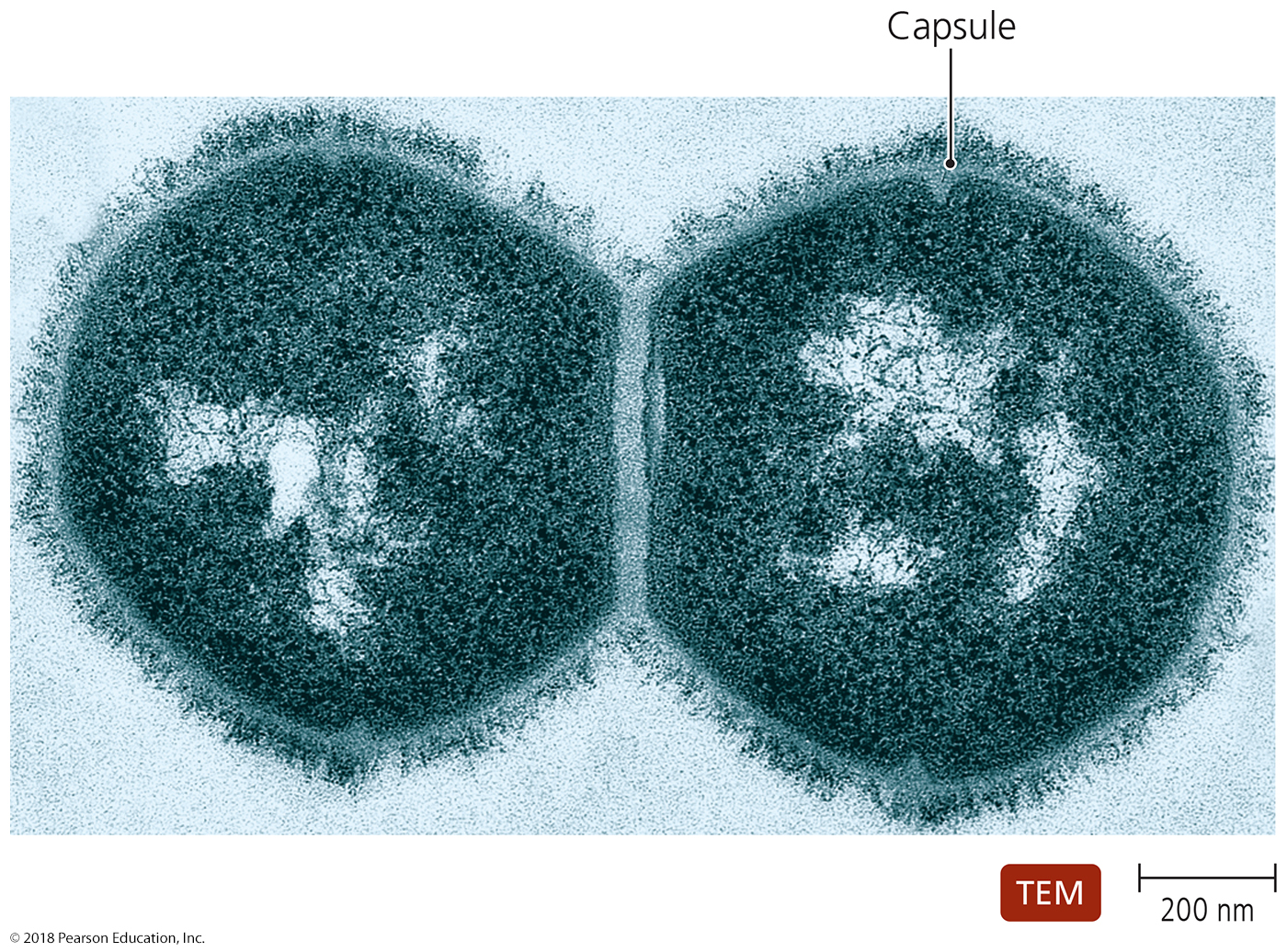 Bacterial Diseases of the Lower Respiratory System
Bacterial Pneumonias
Pneumoccocal pneumonia
Pathogenesis and epidemiology
Infection occurs by inhalation of bacteria
Bacterial replication causes damage to the lungs
Pneumococcal IgA protease destroys host 
secretory IgA
Accounts for most cases of bacterial pneumonia
Diagnosis, treatment, and prevention
Diagnosed by identifying diplococci in sputum smears 
Penicillin is drug of choice for treatment
Some strains are now penicillin resistant
Vaccination is method of prevention
Bacterial Diseases of the Lower Respiratory System
Bacterial Pneumonias
Primary atypical (mycoplasmal) pneumonia
Signs and symptoms
Fever, malaise, sore throat, and excessive sweating
Symptoms may last for weeks
Pathogen and virulence factors
Caused by Mycoplasma pneumoniae
Virulence factors include an adhesion protein
Pathogenesis
Bacteria colonize and kill epithelial cells
Mucus buildup and colonization by other bacteria
Figure 22.7  Pleomorphic forms of Mycoplasma.
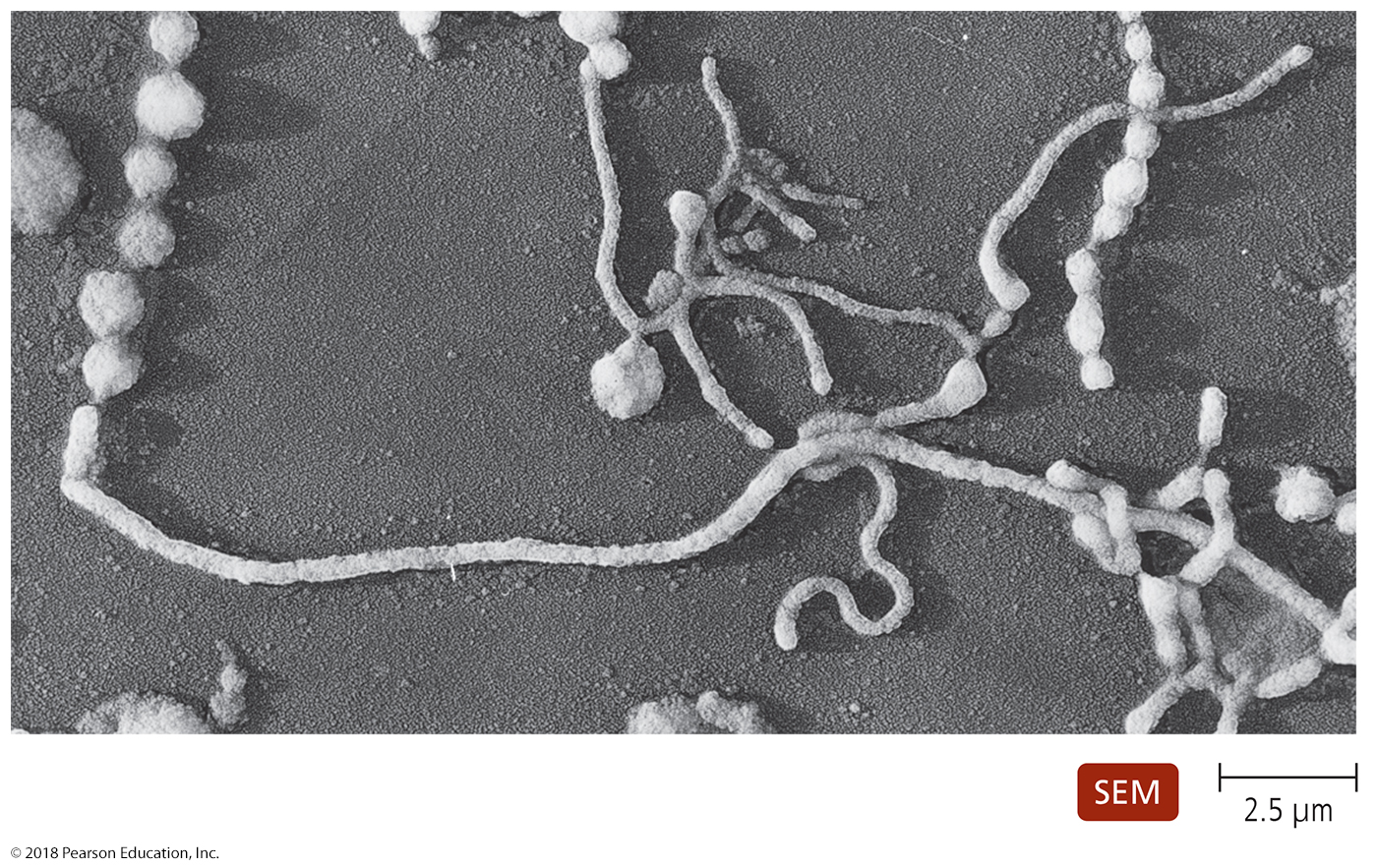 Bacterial Diseases of the Lower Respiratory System
Bacterial Pneumonias
Primary atypical (mycoplasmal) pneumonia
Epidemiology
Bacteria spread by nasal secretions 
Most common pneumonia in teenagers and young adults
Diagnosis, treatment, and prevention
Difficult to diagnose
Treated with erythromycin or doxycycline
Prevention difficult since infected individuals may be asymptomatic
Bacterial Diseases of the Lower Respiratory System
Bacterial Pneumonias
Klebsiella pneumonia
Signs and symptoms
Pneumonia symptoms with bloody sputum and chills
Pathogen and virulence factors
Caused by Klebsiella pneumoniae
Virulence factors include a capsule
Pathogenesis and epidemiology
Immunocompromised patients at greater risk for infection
Diagnosis, treatment, and prevention
Diagnosed by identifying Klebsiella in sputum samples
Treated with antimicrobials
Prevention involves good aseptic technique by health care workers
Figure 22.8  The prominent capsule of Klebsiella pneumoniae.
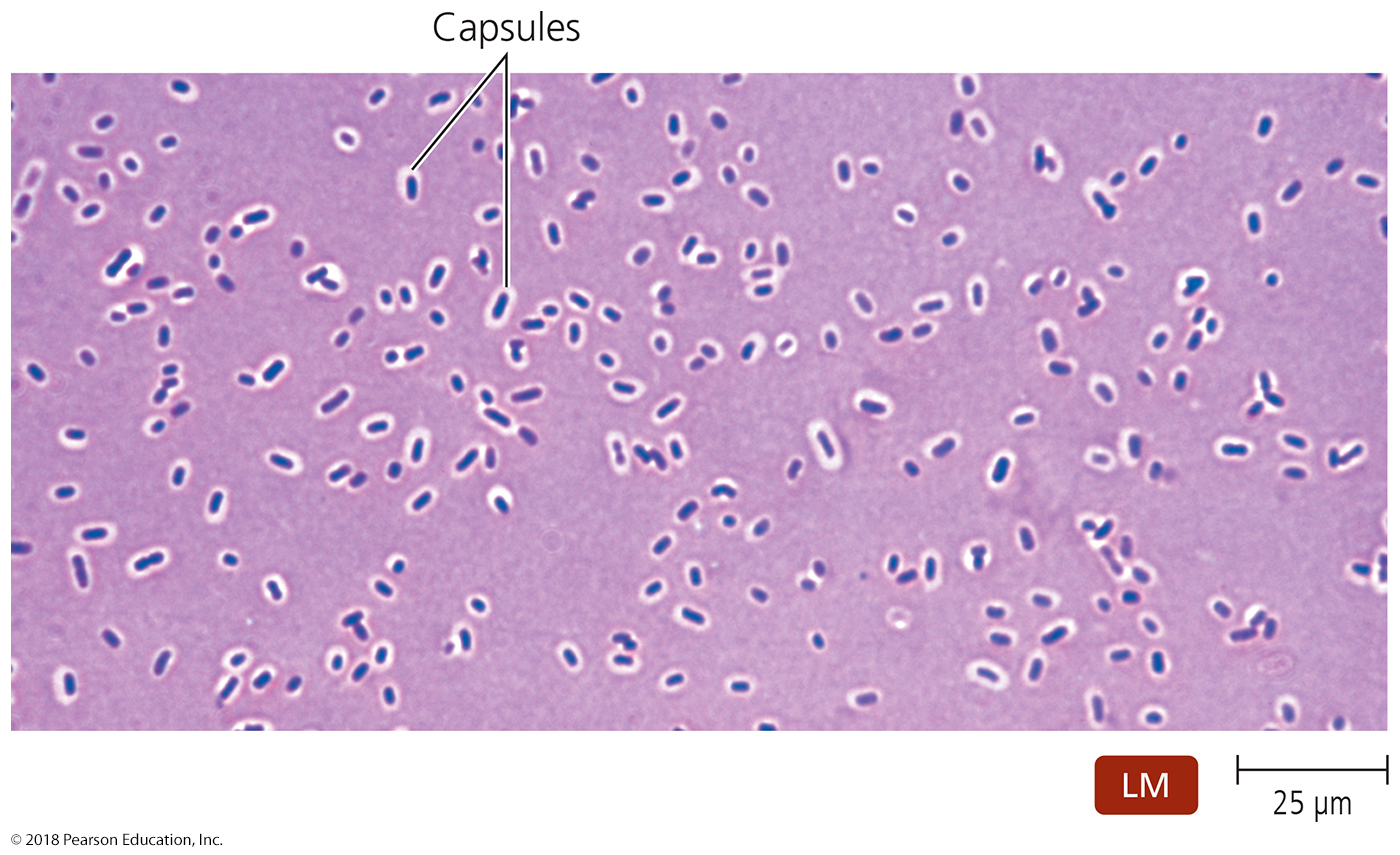 Bacterial Diseases of the Lower Respiratory System
Bacterial Pneumonias
Other bacterial pneumonias
Haemophilus influenzae and Staphylococcus aureus
Disease similar to pneumococcal pneumonia
Yersinia pestis 
Causes pneumonia, called pneumonic plague
Chlamydophila psittaci 
Causative agent of psittacosis
Chlamydophila pneumoniae 
Causes pneumonia, bronchitis, and rhinosinusitis
Bacterial Diseases of the Lower Respiratory System
Legionnaires’ Disease
Signs and symptoms
Typical pneumonia symptoms
Pulmonary function can rapidly decrease
Pathogen and virulence factors
Most cases caused by Legionella pneumophila
Pathogenesis
L. pneumophila lives in and kills human cells 
Causes tissue damage and inflammation
Figure 22.9  Legionella pneumophila growing on buffered charcoal yeast extract agar.
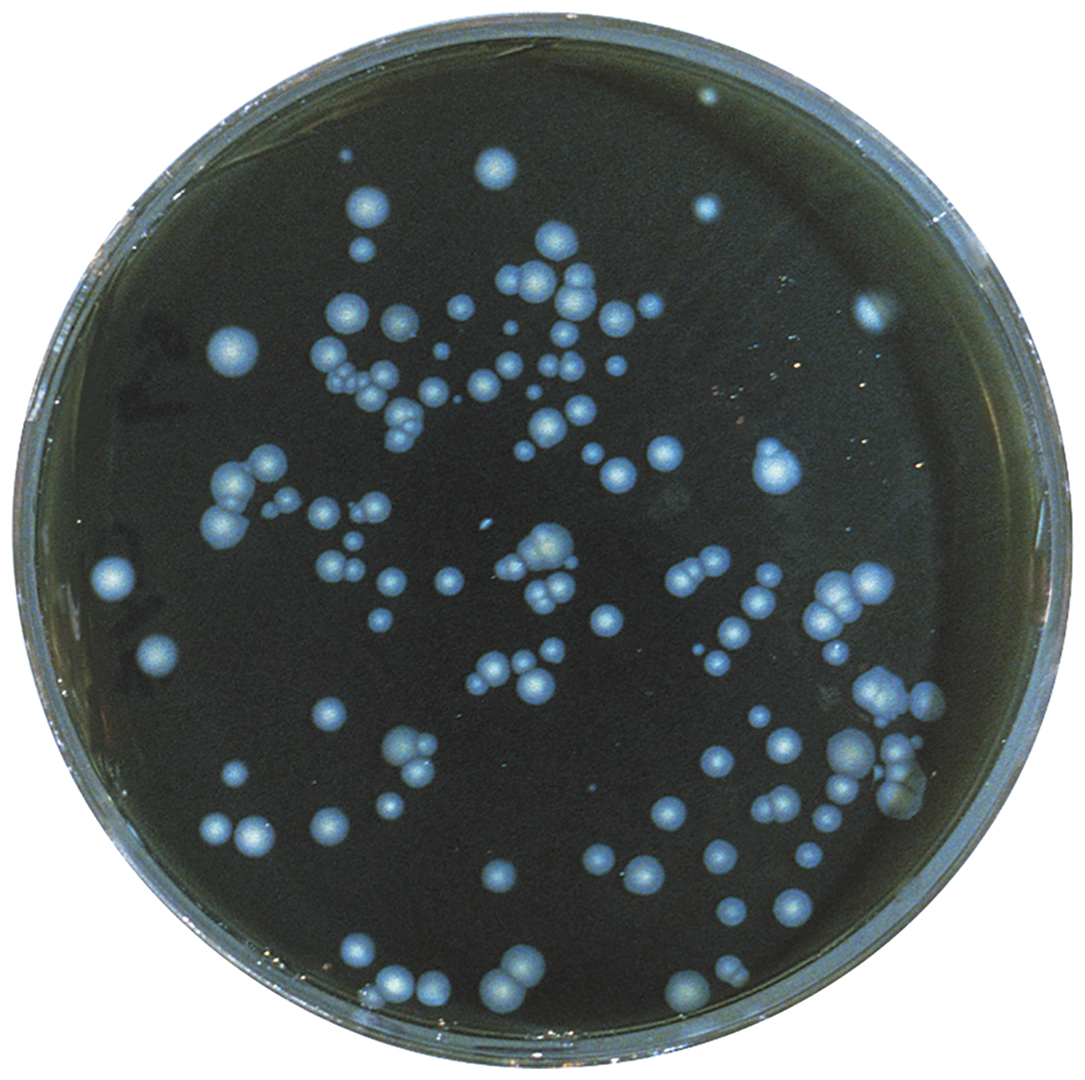 Bacterial Diseases of the Lower Respiratory System
Legionnaires’ Disease
Epidemiology
Legionella survives in domestic water sources
The elderly, smokers, and immunocompromised individuals are at increased risk for infection
Diagnosis, treatment, and prevention
Diagnosed with fluorescent antibody staining or serology
Quinolones or macrolides are the preferred treatment
Controlled by reducing bacterial presence in water
Bacterial Diseases of the Lower Respiratory System
Tuberculosis
The leading disease killer in the world
Incidence has declined in the industrialized world
Signs and symptoms
Initially limited to minor cough and mild fever
Symptoms are not always apparent
Pathogen and virulence factors
Caused by Mycobacterium tuberculosis
Presence of mycolic acid gives bacteria unique features 
Slow growth 
Protection from phagocytic lysis
Intracellular growth
Resistance to many antimicrobial drugs
Bacterial Diseases of the Lower Respiratory System
Tuberculosis
Pathogenesis
Spread via inhalation of respiratory drops
Three types of tuberculosis
Primary tuberculosis
Secondary tuberculosis
Disseminated tuberculosis
Disease in Depth: Tuberculosis: Pathogenesis
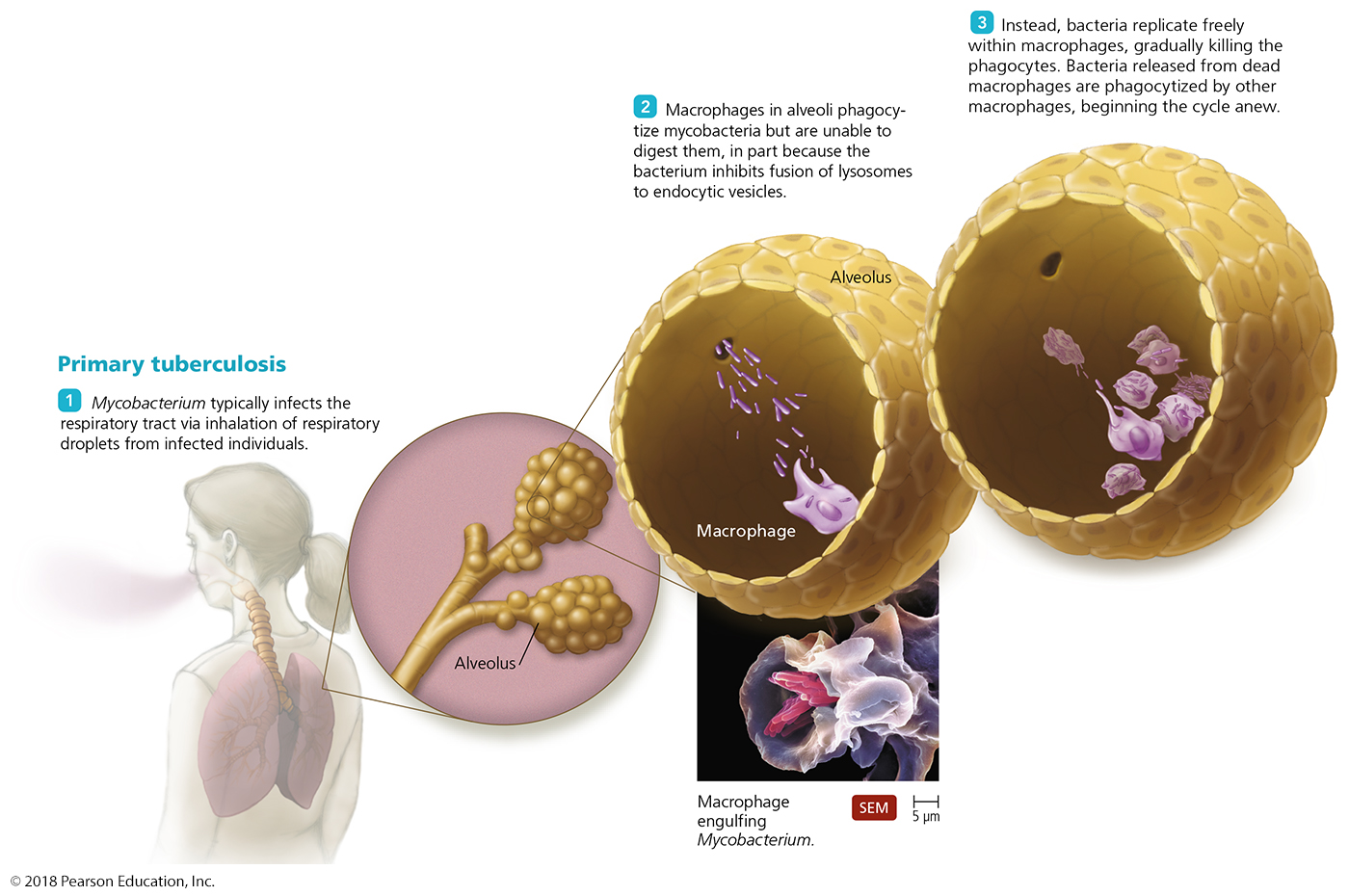 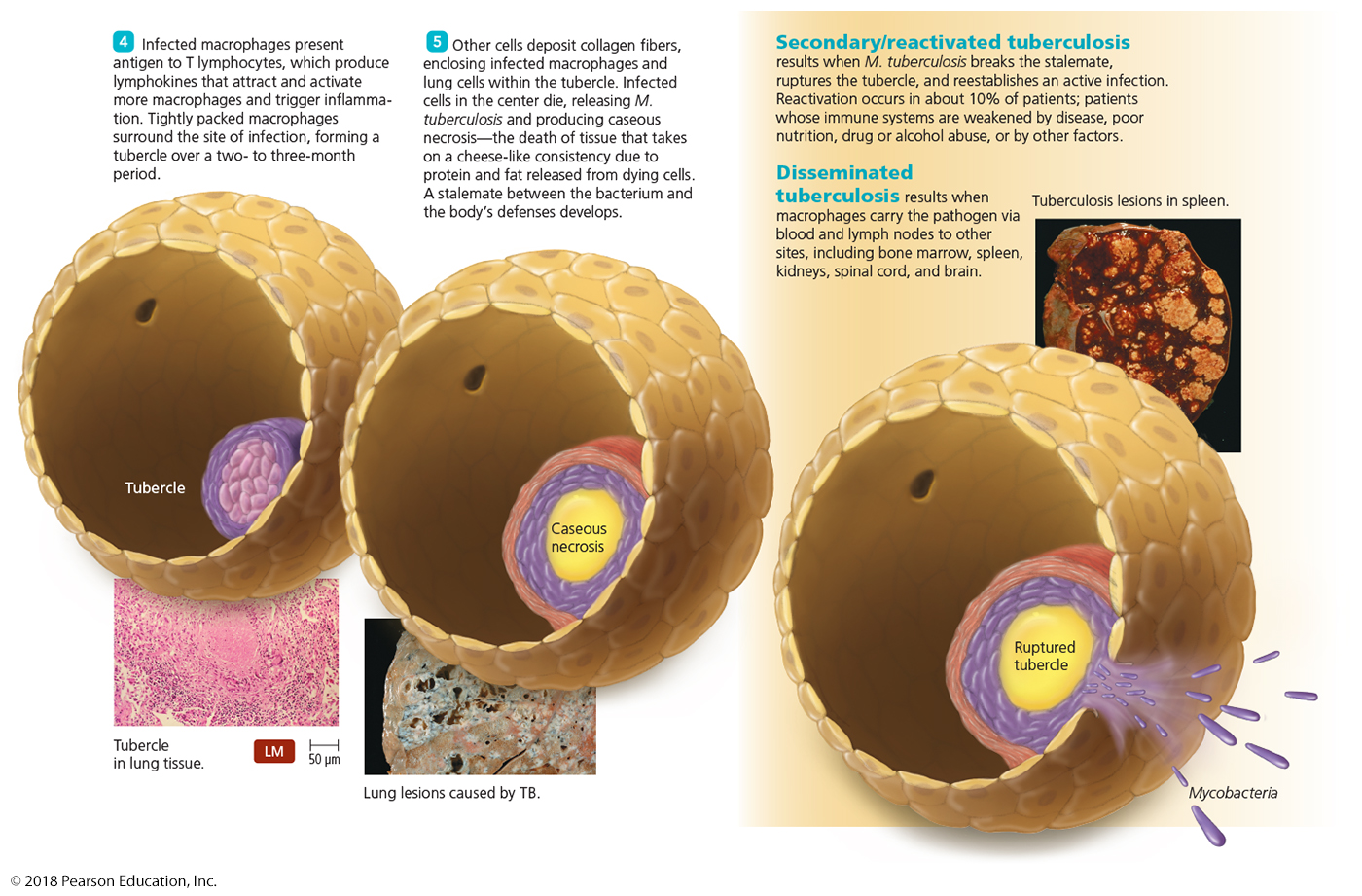 Bacterial Diseases of the Lower Respiratory System
Tuberculosis
Epidemiology
One-third of the world’s population is infected
Most deaths occur in Asia and Africa
Diagnosis, treatment, and prevention
Tuberculin skin test identifies exposure to tuberculosis
Chest X-ray images can identify tubercles in the lungs
Treatment requires combination of drugs
Drug-resistant strains of M. tuberculosis have emerged
BCG vaccine is available where tuberculosis is common
Disease at a Glance: Diagnosis of tuberculosis—overview.
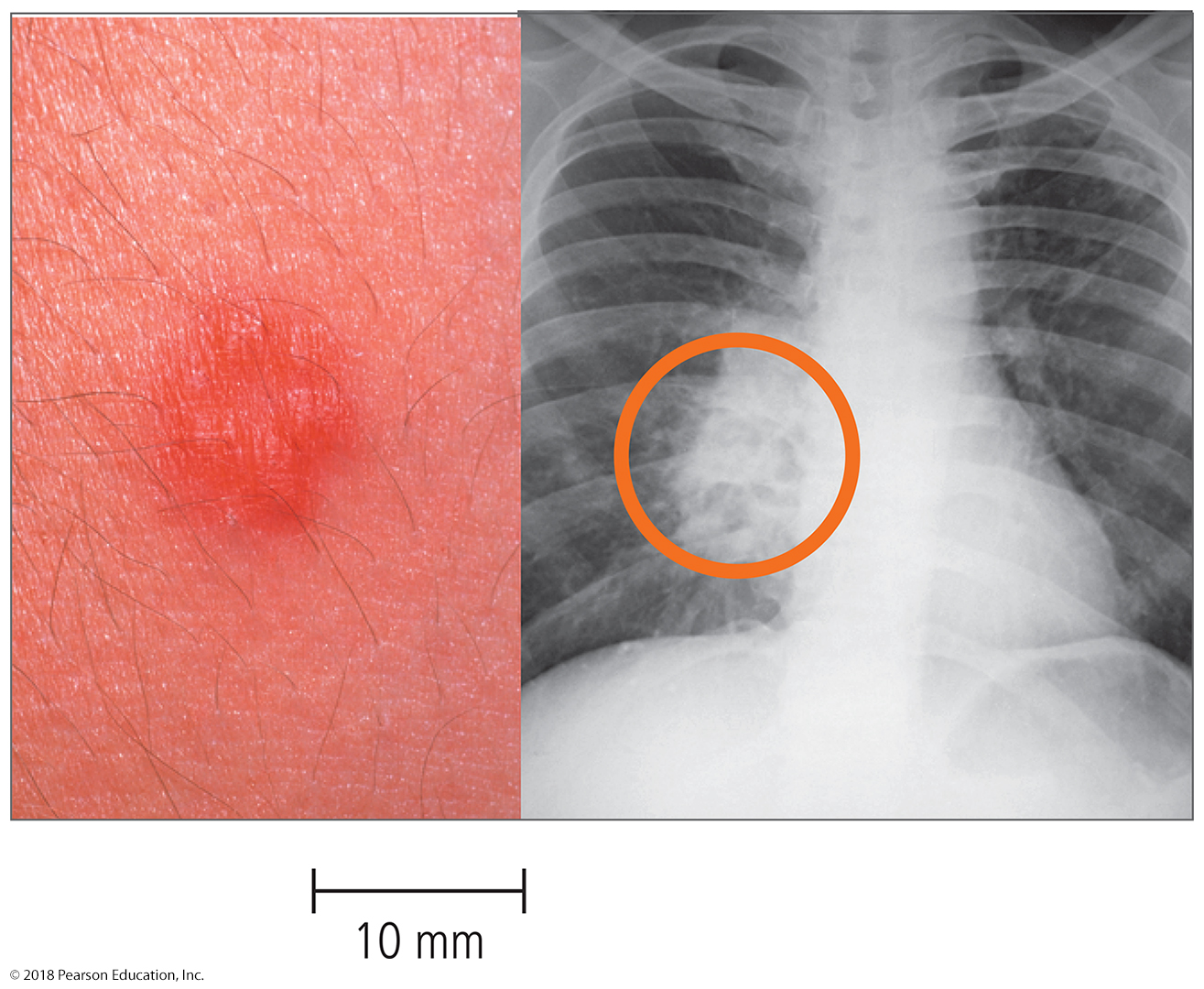 Bacterial Diseases of the Lower Respiratory System
Pertussis (Whooping Cough)
Signs and symptoms
Initially coldlike, then characteristic cough develops
Pathogen and virulence factors
Bordetella pertussis is the causative agent
Produces numerous virulence factors
Includes adhesins and several toxins
Pathogenesis
Pertussis progresses through four phases 
Incubation, catarrhal, paroxysmal, and convalescent
Bacterial Diseases of the Lower Respiratory System
Pertussis (Whooping Cough)
Epidemiology
Highly contagious
Bacteria spread through airborne droplets
Bacteria do not survive long outside the body
Diagnosis, treatment, and prevention
Symptoms are usually diagnostic
Treatment is primarily supportive
Prevention is with the DTaP vaccine
Bacterial Diseases of the Lower Respiratory System
Inhalational Anthrax
Signs and symptoms
Initially resembles a cold or flu
Progresses to severe coughing, lethargy, shock, and death
Pathogen and virulence factors
Bacillus anthracis is the causative agent
Virulence factors include a capsule and anthrax toxin
Pathogenesis and epidemiology
Anthrax not spread from person to person
Acquired by contact or inhalation of endospores
Bacterial Diseases of the Lower Respiratory System
Inhalation Anthrax
Diagnosis, treatment, and prevention
Diagnosis based on identification of bacteria in sputum
Early and aggressive antimicrobial treatment is necessary 
Anthrax vaccine is available to select individuals
Viral Diseases of the Lower Respiratory System
Influenza
Signs and symptoms
Pharyngitis, congestion, cough, and myalgia
Sudden fever distinguishes flu from a common cold
Pathogens and virulence factors
Influenza virus types A and B are the causative agents
Mutations in hemagglutinin and neuraminidase produce new strains
Occurs via antigenic drift and antigenic shift
Concern about the fatality associated with strains similar to those of past pandemics
Disease in Depth: Virulence Factors
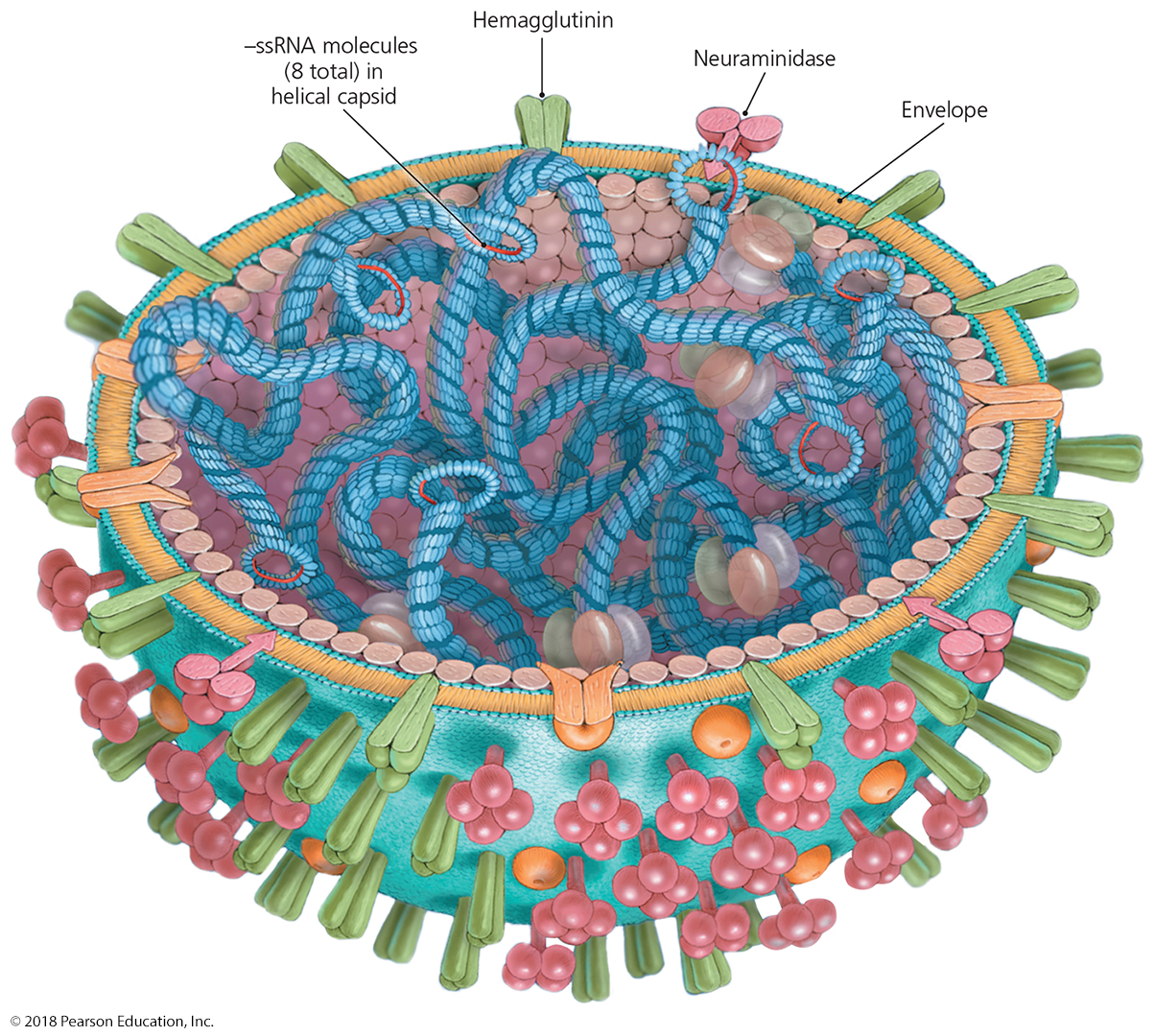 Disease in Depth: Pathogenesis
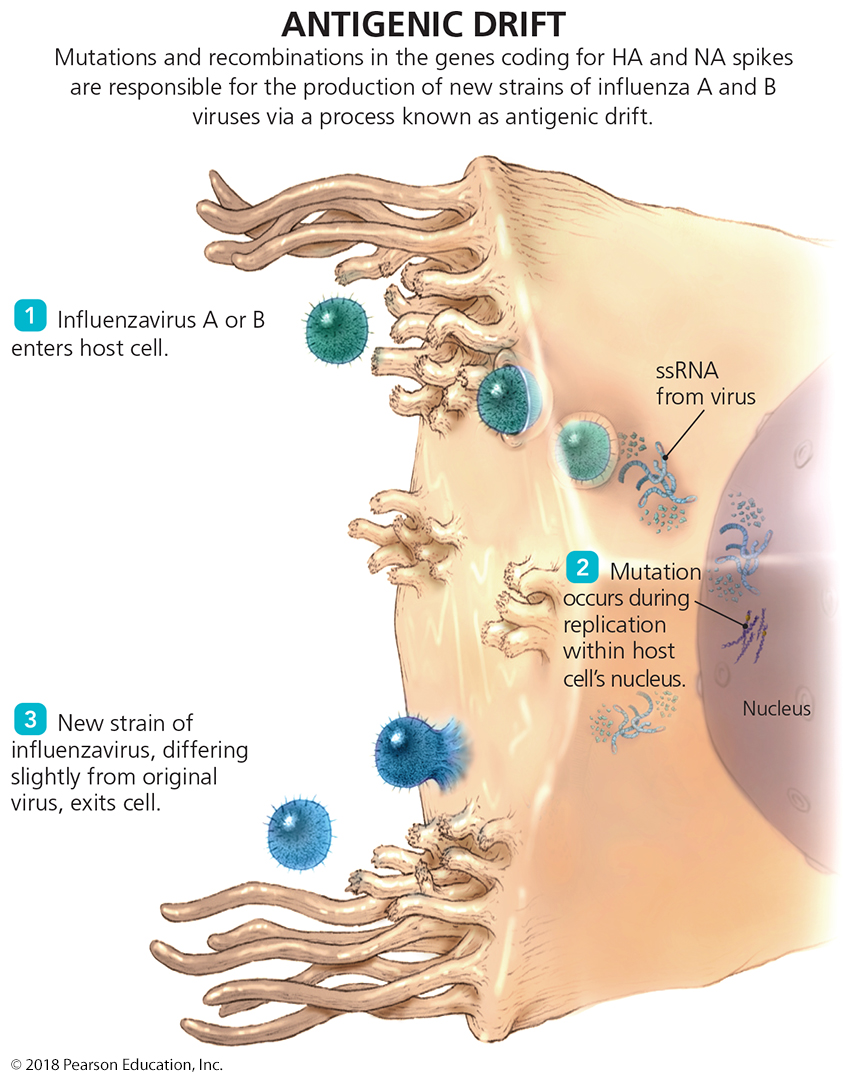 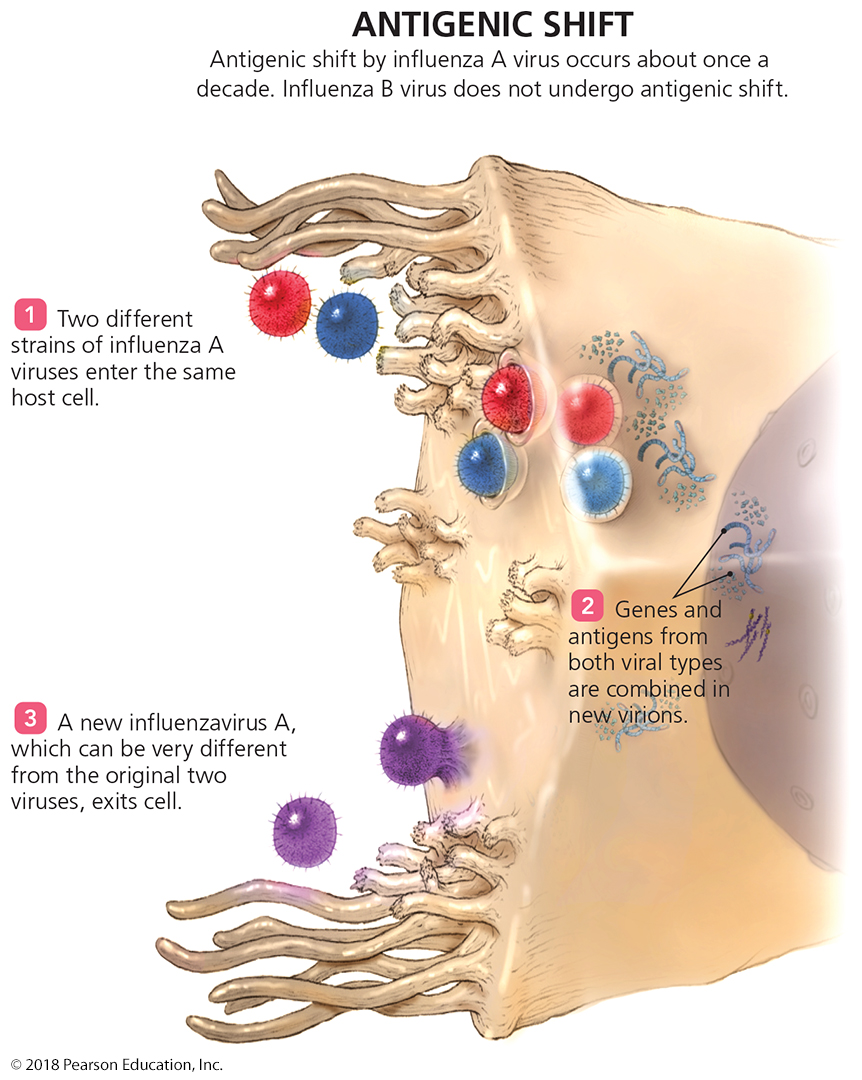 Viral Diseases of the Lower Respiratory System
Influenza
Pathogenesis
Virus causes damage to the lung epithelium
Flu patients are susceptible to secondary bacterial infections
Epidemiology
Infection provides some immunological protection from similar strains
Concern that changes in type A influenza viruses may cause another major pandemic
Viral Diseases of the Lower Respiratory System
Influenza
Diagnosis, treatment, and prevention
Signs and symptoms during a community-wide outbreak are often diagnostic
Treatment involves supportive care to relieve symptoms 
Oseltamivir and zanamivir can be administered early in infection
Prevented by immunization with a multivalent vaccine
Viral Diseases of the Lower Respiratory System
Coronavirus Respiratory Syndromes
Two recently emerging diseases
Severe acute respiratory syndrome (SARS)
Middle East respiratory syndrome (MERS)
Signs and symptoms
High fever, shortness of breath, difficulty breathing
Later, patients develop dry cough and pneumonia
Pathogen and virulence factors
Coronaviruses are the causative agent
Most diseases are usually mild
SARS and MERS have higher fatalities
Viral Diseases of the Lower Respiratory System
Coronavirus Respiratory Syndromes
Pathogenesis and epidemiology
Coronaviruses spread via respiratory droplets
Virus spreads from the lungs to the heart and kidneys
Diagnosis, treatment, and prevention
Diagnosis is based on signs and symptoms
Confirmed by isolating the virus or antibodies against the virus
Treatment is supportive
Viral Diseases of the Lower Respiratory System
Respiratory Syncytial Virus (RSV) Infection
Most common childhood respiratory disease
Signs and symptoms
Fever, runny nose, and coughing in babies or immunocompromised individuals
Mild coldlike symptoms in older children and adults
Pathogen
Respiratory syncytial virus 
Pathogenesis
Virus causes syncytia to form in the lungs
Immune response to RSV further damages the lungs
Figure 22.11  A syncytium forms when RSV triggers infected cells to fuse with uninfected cells.
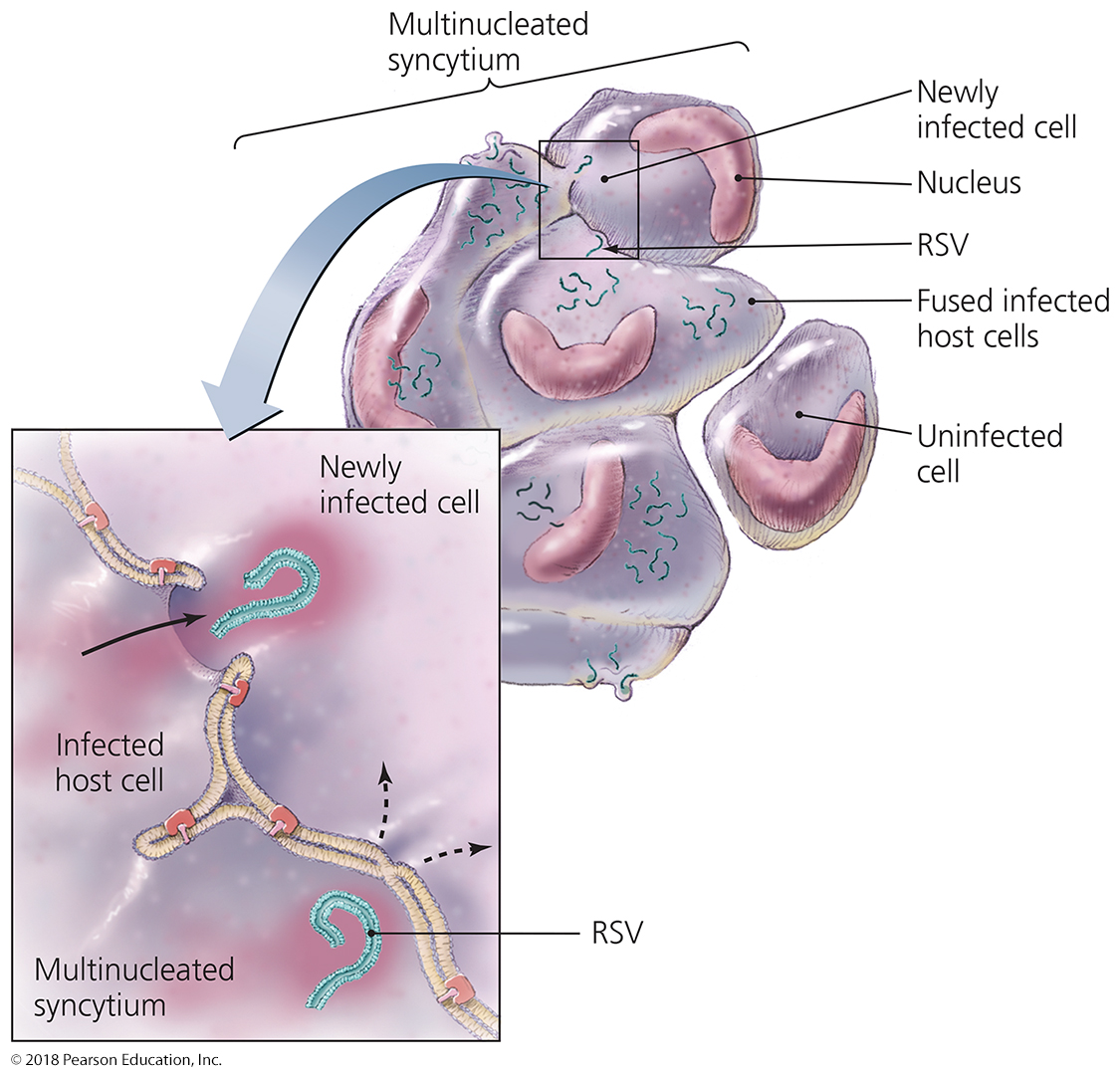 Viral Diseases of the Lower Respiratory System
Respiratory Syncytial Virus (RSV) Infection
Epidemiology
Transmission via close contact with infected persons
Prevalent in the United States
Diagnosis, treatment, and prevention
Diagnosis is made by immunoassay
Supportive treatment for young children
Prevention includes aseptic technique of health care and day care employees
Viral Diseases of the Lower Respiratory System
Hantavirus Pulmonary Syndrome (HPS)
Signs and symptoms
Symptoms progress to cough, shock, and labored breathing
Pathogen
Caused by Hantavirus
Transmitted from mice via inhalation
Pathogenesis
Hantavirus travels throughout body via the blood
Infection causes widespread inflammation leading to shock
Figure 22.12  Hantavirus is an enveloped, segmented, −ssRNA bunyavirus.
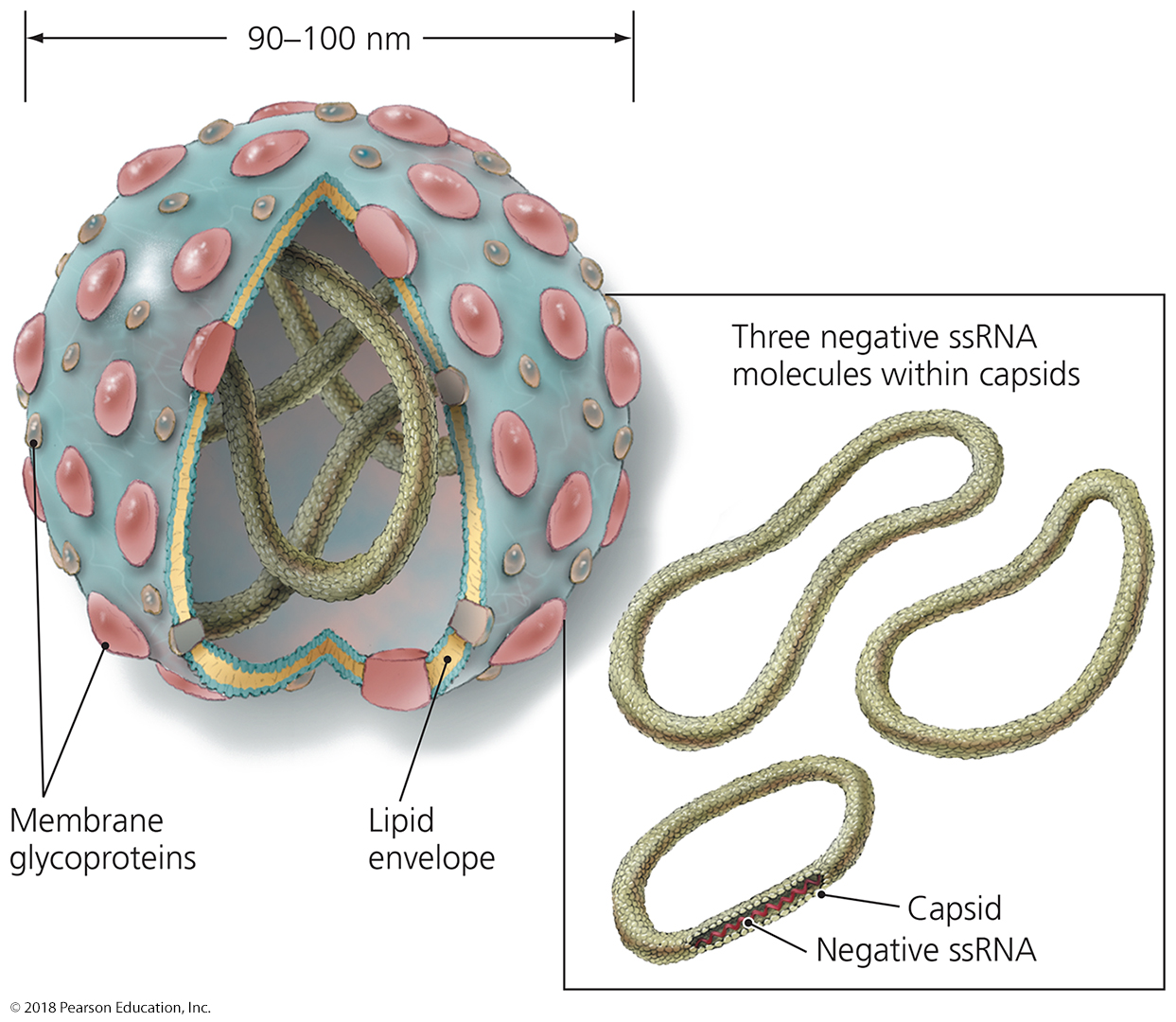 Viral Diseases of the Lower Respiratory System
Hantavirus Pulmonary Syndrome (HPS)
Epidemiology
Human disease more likely as mouse population increases
Person-to-person contact does not occur
Diagnosis, treatment, and prevention
Diagnosis is based on characteristic symptoms
No pharmacological treatment is available
Prevention requires control of rodents
Viral Diseases of the Lower Respiratory System
Other Viral Respiratory Diseases
Other viruses cause respiratory disease in children, the elderly, or immunocompromised individuals
Cytomegalovirus
Metapneumovirus
Estimated to be the second most common cause of viral respiratory disease
Parainfluenzaviruses
Three strains cause croup and viral pneumonia
Occur primarily in young children
Mycoses of the Lower Respiratory System
Cases of mycoses have increased over the last two decades
AIDS patients are susceptible to fungal infections
Fungal infections seen in North America include
Coccidioidomycosis
Blastomycosis
Histoplasmosis
Pneumocystis pneumonia
Figure 22.13 The geographic distributions of three systemic fungal diseases endemic to North America.
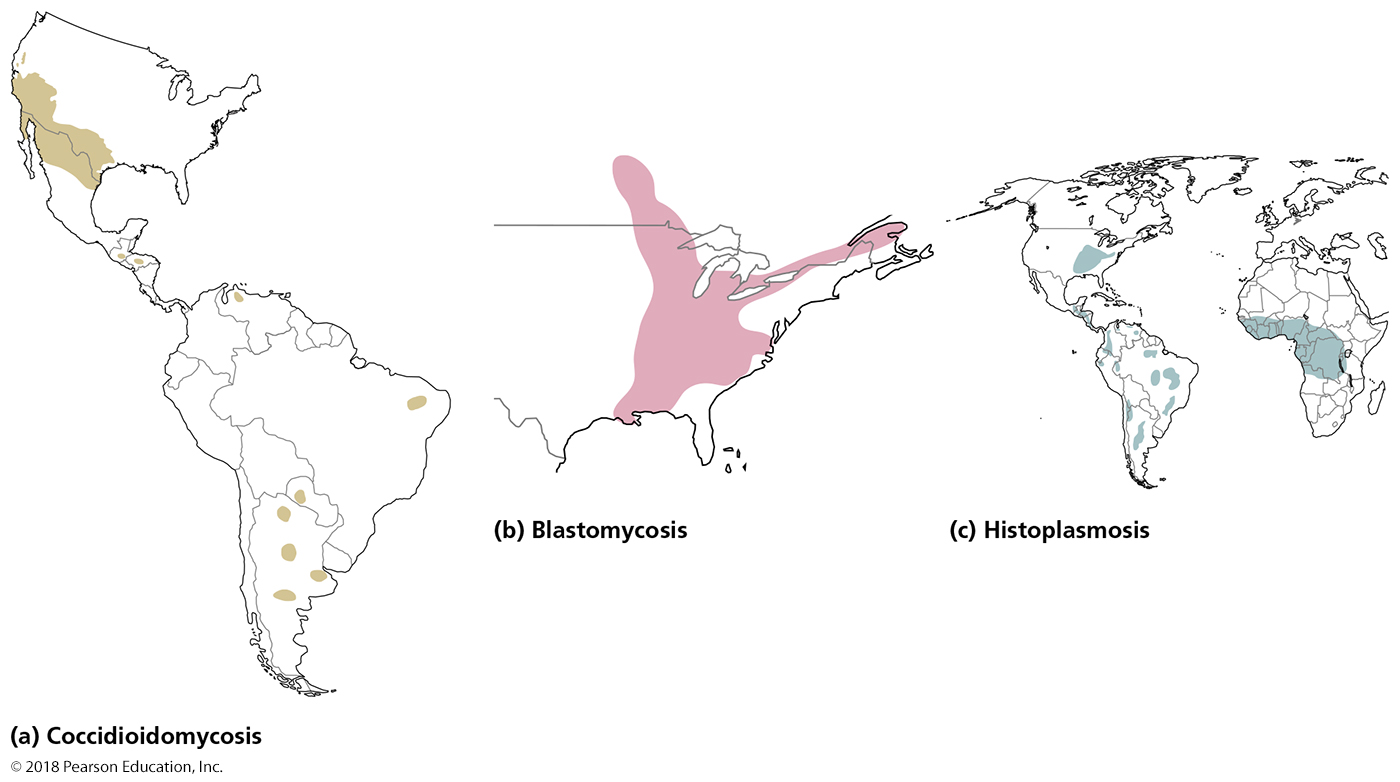 Mycoses of the Lower Respiratory System
Coccidioidomycosis
Signs and symptoms
Resembles pneumonia or tuberculosis
Can become systemic in immunocompromised persons
Pathogen and virulence factors
Caused by Coccidioides immitis
Pathogen assumes yeast form at human body temperature
Pathogenesis
Arthroconidia from the soil enter the body through inhalation
Figure 22.14  Coccidioidomycosis lesions in subcutaneous tissue.
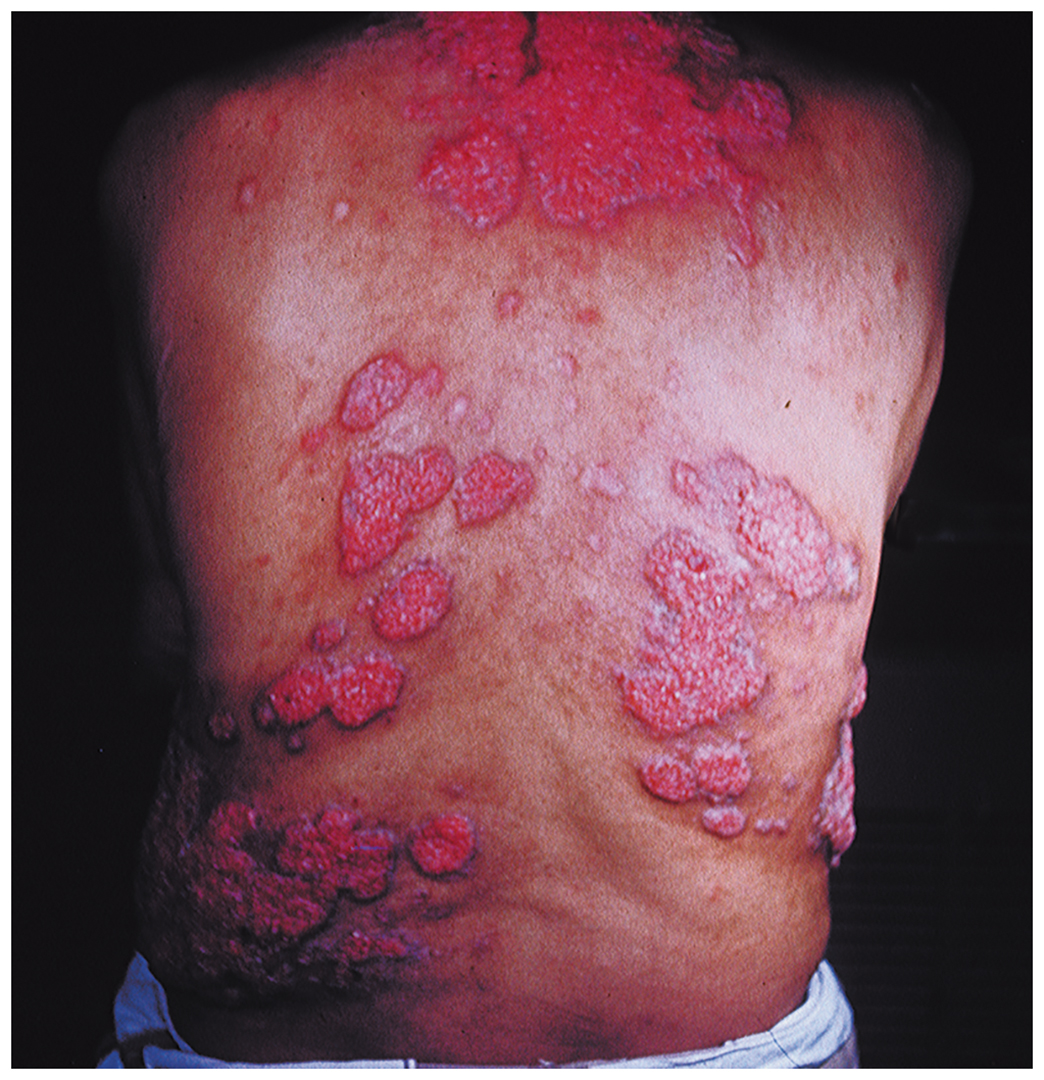 Figure 22.15  Spherules of Coccidioides immitis.
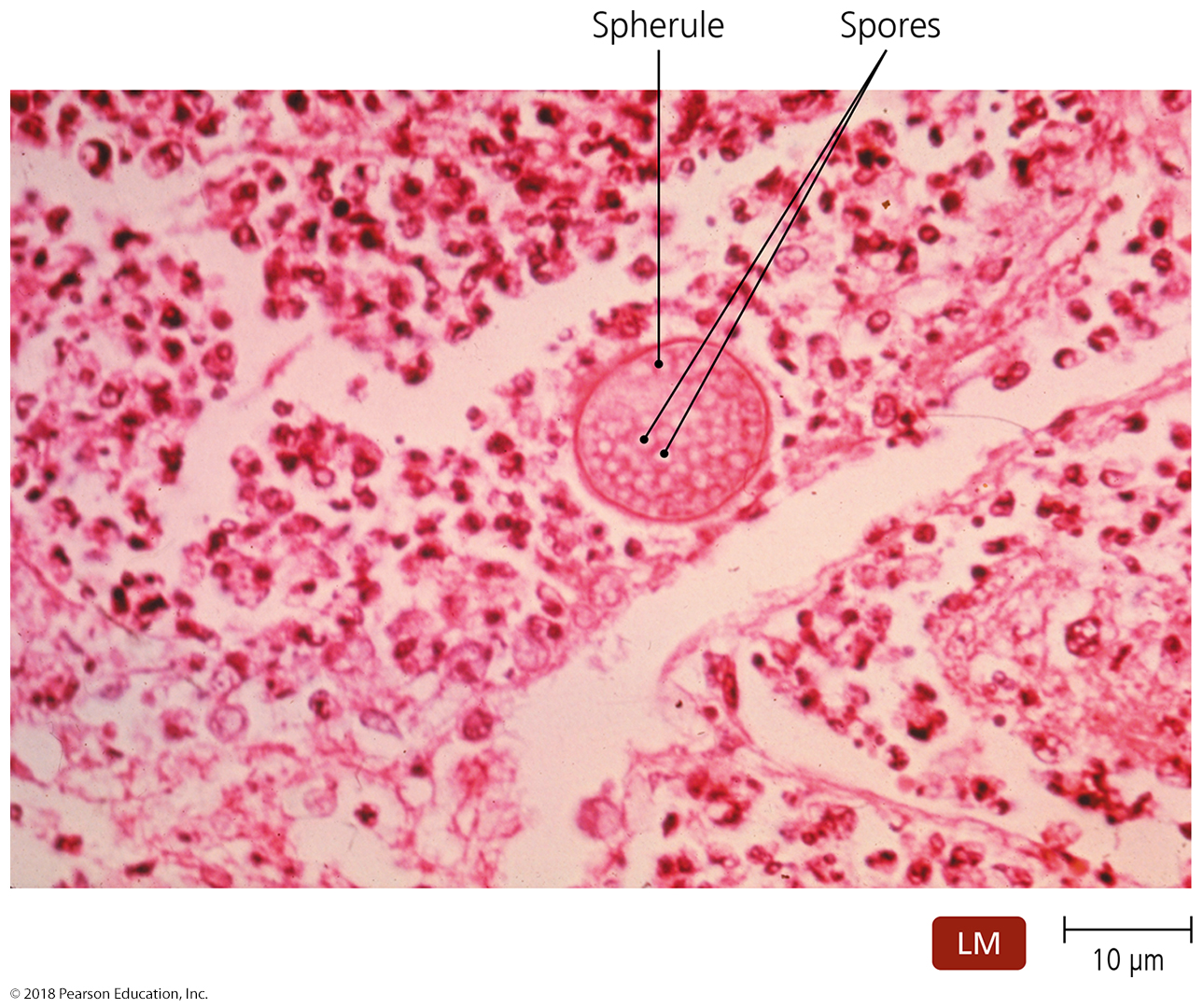 Mycoses of the Lower Respiratory System
Coccidioidomycosis
Epidemiology
Almost exclusively in southwestern United States and northern Mexico
Diagnosis, treatment, and prevention
Diagnosed by presence of spherules in clinical specimens
Treated with amphotericin B
Protective masks can prevent exposure to arthroconidia
Mycoses of the Lower Respiratory System
Blastomycosis
Signs and symptoms
Flulike symptoms
Systemic infections can produce lesions on the face and upper body or purulent lesions on various organs
Pathogen
Caused by Blastomyces dermatitidis
Pathogenic yeast form at human body temperature
Figure 22.16  Cutaneous blastomycosis in an American woman.
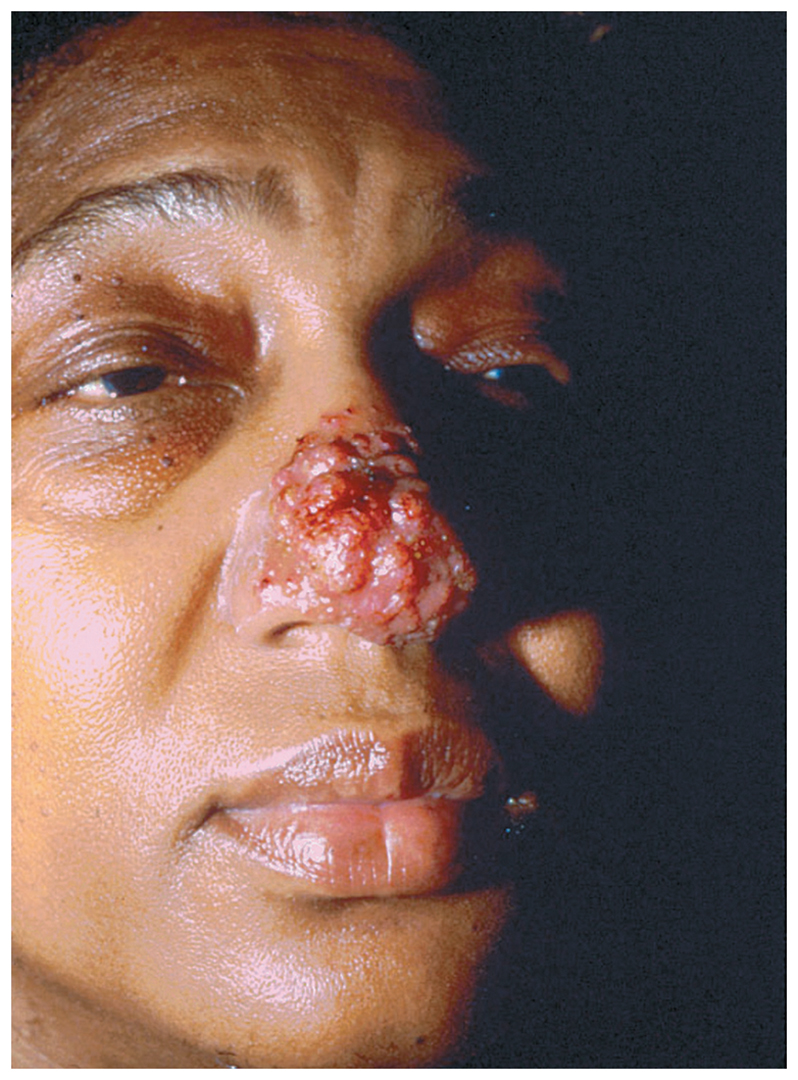 Mycoses of the Lower Respiratory System
Blastomycosis
Pathogenesis and epidemiology
Enters body through inhalation of dust carrying fungal spores
Endemic across southeastern United States north to Canada
Diagnosis, treatment, and prevention
Diagnosis is based on identifying fungus in clinical samples
Treated with amphotericin B
Relapse common in AIDS patients
Mycoses of the Lower Respiratory System
Histoplasmosis
Signs and symptoms 
Asymptomatic in most cases
Symptomatic infection causes coughing with bloody sputum or skin lesions
Pathogen
Caused by Histoplasma capsulatum
Pathogenic yeast form at human body temperature
Histoplasma produces several proteins that inhibit macrophage activation and other host defenses
Mycoses of the Lower Respiratory System
Histoplasmosis
Pathogenesis and epidemiology
Humans inhale airborne spores from the soil
Prevalent in the eastern United States
Diagnosis, treatment, and prevention
Diagnosis is based on identifying fungus in clinical samples
Infections in immunocompetent individuals typically resolve without treatment
Mycoses of the Lower Respiratory System
Pneumocystis Pneumonia
Signs and symptoms 
Difficulty breathing, anemia, hypoxia, and fever
Pathogen
Caused by Pneumocystis jirovecii
Pathogenesis and epidemiology
Transmit by inhalation of droplets containing the fungus
Common disease in AIDS patients
Diagnosis, treatment, and prevention
Diagnosis is based on clinical and microscopic findings
Treated with trimethoprim and sulfamethoxazole
Impossible to prevent infection with P. jirovecii
Figure 22.17  Cysts of Pneumocystis jirovecii in lung tissue.
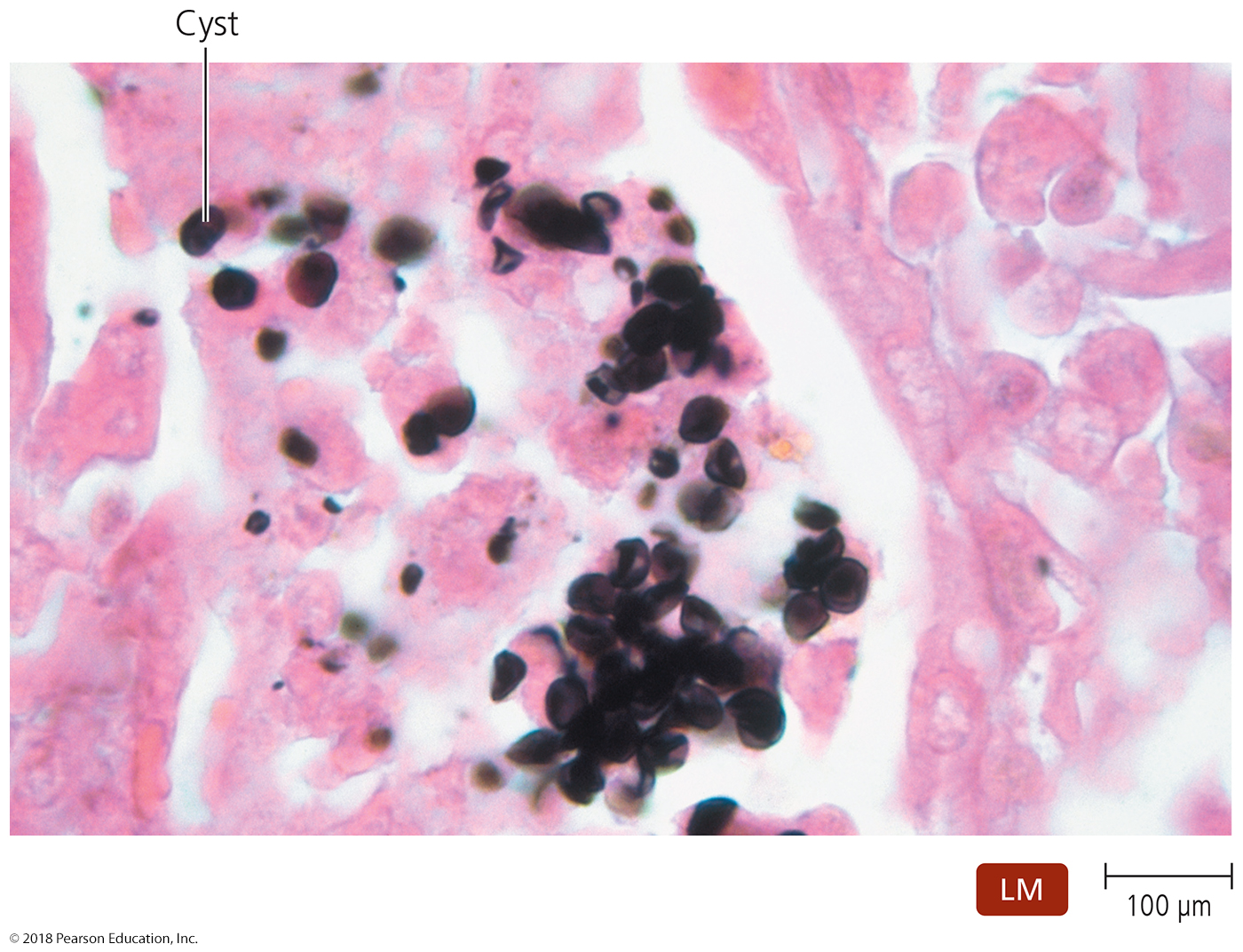